Linear plot diagram
"The Lottery" by Shirley Jackson
CLIMAX
Tessie Hutchinson, the member of the Hutchinson family who drew the black spot, protests the unfairness of the lottery and is ultimately stoned to death by the other villagers.
FALLING ACTION
RISING ACTION
The lottery begins, and the villagers draw slips of paper from a box. The Hutchinson family draws the slip with a black spot, indicating that one member of the family will be stoned to death by the other villagers.
The villagers calmly collect their stones and return home, as if nothing out of the ordinary has occurred.
RESOLUTION
EXPOSITION
The setting is a small town on a sunny day. The villagers gather for an annual lottery, which is seemingly a cheerful and festive event.
The story ends with a sense of unease as the reader is left to grapple with the unsettling reality of the lottery and the inhumanity of the villagers.
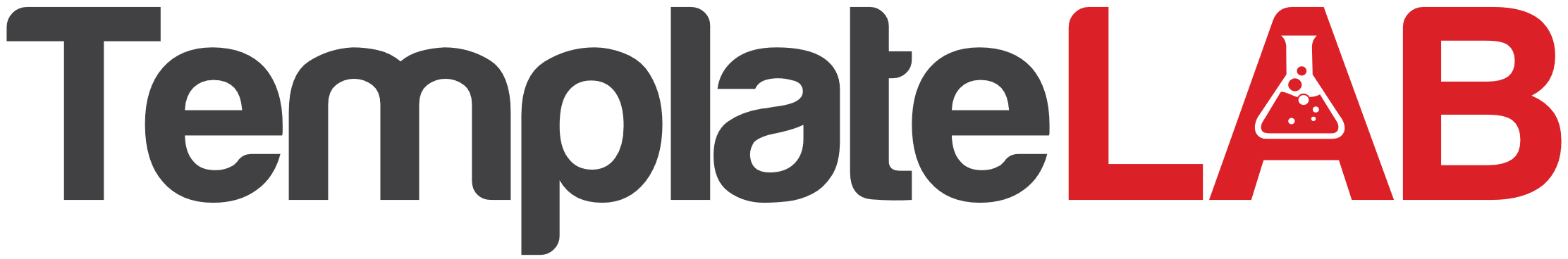